Проектирование в образовании: теория и практика
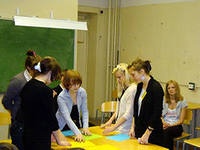 Ольга Геннадьевна Петрова,
начальник отдела
методической и инновационной работы 
МКУДПО «ГЦРО»
«Русский человек обыкновенно 
преодолевает затруднения 
не путём дальновидного расчёта и
 по заранее выработанному плану, 
а посредством импровизации 
в последнюю минуту»

Иван Андреевич Ильин,
философ, правовед, публицист
(1883-1954)
Мотивация поступков человека
Биологическая мотивация (страх, инстинкты)
Индивидуальная мотивация (самоутверждение, вызов, интерес, эмоции, чувства, сиюминутные желания, капризы и т.п.)
Социальная мотивация (законы, решения, политика, образцы поведения, социальные роли, стандарты и стереотипы, традиции, призывы, реклама и т.п.) 
Духовная мотивация (внутренние убеждения, вера, мировоззренческие принципы, представления о добре и зле)
Расставьте перечисленное по степени возможности человека управлять мотивами
Мотивация к изменениям
Развитие как процесс
Способы реализации человеком своих мотивов
Добрые дела
Ритуалы
Подражание
Эмоциональный импульс
Исполнение обязанностей
Акции (добровольчество)
Мероприятия (формальные дела)
Проекты
Исследования
…
Характеристика поступков
Спонтанное
(неосознанное)
Действие
(активность)
Свободное
Деструктивное
Конструктивное
Вынужденное
(под давлением)
Бездействие
(пассивность)
Осознанное
(продуманное)
Акция
Проект
Доброе дело
Подражание
Обязанность
Мероприятие
Ритуал
Спонтанное
(неосознанное)
Действие
(активность)
Свободное
Деструктивное
Конструктивное
Вынужденное
(под давлением)
Бездействие
(пассивность)
Осознанное
(продуманное)
«Дело не в том, что человек не способен увидеть решение. Дело в том, что человек не может увидеть проблему»
Г. Честертон

«Имеющие опыт преуспевает больше, нежели те, кто обладает  отвлечённым знанием»
Аристотель

«Знание – орудие, а не цель»
Л.Н. Толстой

«Если в конце исследования не видно начала следующего, значит исследование не доведено до конца»
Д.С. Лихачёв

«Наша жизнь – путешествие, идея – путеводитель. Нет путеводителя, и всё остановилось. Цель утрачена, и сил как не бывало»
В. Гюго
Ассоциативный ряд
П __________   __________   __________
Р  __________   __________   __________
О __________   __________   __________
Е  __________   __________   __________
К  __________   __________   __________
Т  __________   __________   __________
Понятийный аппарат
Добрые дела – спонтанное действие по оказанию помощи нуждающимся в заботе и поддержке, основанное на личностном представлении о нравственном поступке и стремлении делать добро.
Акция или добровольческая работа (волонтёрство) - добровольная и периодически повторяющаяся работа, разовое действие по решению существующей проблемы, может быть как спланированным, так и спонтанным.
Программа – неограниченный во времени набор важных дел, акций, проектов и мероприятий, которые решают разные проблемы в одной или нескольких областях общественной жизни по определенному плану.
Понятийный аппарат
Мероприятие – выполнение определенных действий по требованию вышестоящей организации или лиц, исполнение распоряжений и обязательств, требующее отчётности по установленной форме, преобладание формального характера работы над содержанием. 
Исследование – изучение и анализ явлений окружающей жизни, информации или событий, строящееся по определённому плану, изложенное в логической последовательности по определённой форме (в зависимости от целей и задач), доказывающее или опровергающее гипотезы или утверждения, вносящее предложения и рекомендации.
Понятийный аппарат
Проектирование
 
Проектная деятельность – совокупность действий по решению проблемы, направленных на достижение результата, осознанных и имеющих личностную мотивацию (по выполнению проекта).
Проект –  (лат. «брошенный вперед») уникальное, конкретное, продуманное и спланированное дело, предпринятое для достижения цели и решения проблемы определенным способом, включающее ограничения по срокам и ресурсам, учитывающее возможные риски, процесс, изменяющий ситуацию и описанный по определённой форме.
Особенности проекта
Продуманный и организованный (не спонтанный и не эмоциональный, понимание ожидаемых результатов).
Последовательный и логичный (планирование – последовательность шагов, алгоритм).
Результативный (новый продукт – учебный, исследовательский, социальный, творческий и т.д.).
Приводит к изменению ситуации (решение проблемы).
Уникальный в данных конкретных обстоятельствах (не может быть сделан по шаблону).
Ограниченный во времени (конечный результат).
Акцент на понимание своих действий (осознанность и рефлексия).
Мониторинг и оценивание (выводы, обобщение).
Особое внимание на исследовательскую работу (анализ и систематизация информации).
Представление (презентация) проекта в определённой форме (формализованный результат – описание).
Виды проектов
1. По направленности:
Предметные или учебные (в рамках школьного предмета или нескольких предметов);
Исследовательские (научное или социологическое исследование);
Внешкольные или социальные (экологические, благоустроительные, нормотворческие и т.п.);
Художественные.
2. По взаимодействию:
Коллективные (команда и группы специализации);
Индивидуальные (самостоятельная работа).
Общая структура проекта
Ступени проектирования
Составляющие компоненты проектной деятельности
Целеполагание
Исследование (диагностика)
Выявление проблемы
Прогнозирование
Определение задач (комплекс действий)
Определение способов решения
Определение ресурсов
Выявление рисков и потенциальных трудностей. 
Способы коррекции, компенсации негативных последствий 
Планирование
Реализация
Оценивание (мониторинг)
Рефлексия
Презентация (оформление)
Составляющие компоненты проектной деятельности
Организационные вопросы проекта
В какой среде будет реализован проект?
На кого рассчитан проект (целевая группа, партнёры, участники, роли)?
Где и когда планируется организовать проект?
Каковы основные правила и нормы?
Как будет организована коммуникация и распространяться информация? Нужна ли поддержка СМИ?
Какова мотивация и интересы участников? 
Как будет выбираться тема проекта?
Как будут сочетаться исполнительность и инициативность?
О цели
«Цель часто определяется не для того, чтобы её достичь, а чтобы знать, на что ориентироваться» 
Жозеф Жубер

«Лишены прозорливости не те люди, которые не достигают цели, а те, которые проходят мимо неё»
 Ф. Ларошфуко

«Кто не знает, в какую гавань плыть, для того не бывает попутного ветра» 
Эпикур

«У кого в жизни есть «зачем»,
 тот может вынести любое «как» 
Фридрих Ницше
Понимание цели проекта
Анализ и исследование при анализе ситуации
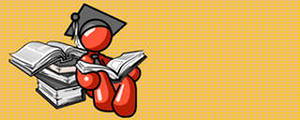 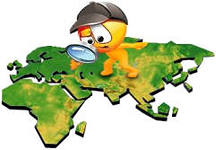 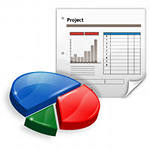 Формулирование выводов при анализе ситуации
Итогом анализа ситуации является её оценка 

  В начале проекта она показывает, что беспокоит и требует
изменений, является общим выводом, основанным на конкретных фактах.
  Изучение документов и любых других данных должно 
сопровождаться общими выводами, выделением основного.

Примеры оценки ситуации:
«Агрессивная (недоброжелательная) среда в коллективе…», 
«Высокий травматизм…», 
«Недостаточная информированность…», 
«Низкая активность…», 
«Преобладание пассивных подходов в преподавании…», 
«Недостаточное (слабое) взаимодействие (сотрудничество) …»
О проблеме
«Не существует такой проблемы, в которой не было бы бесценного дара для тебя» 
Р. Бах
«Если проблему можно решить за деньги, то это не проблема – это расходы» 
еврейская мудрость

«Жить – значит иметь проблемы, решать проблемы – значит расти интеллектуально»

«Если нет проблем – это проблема»
Проблема в проекте
1
Каждая проблема может иметь несколько вариантов решения 

Формулировка проблемы может быть выражена следующей формулой:
Что-то (ситуация) препятствует, противоречит или мешает  чему-то (цель) 
ИЛИ
Хотелось бы (цель), но существует … (ситуация)
Личные Семейные Школьные Социальные
Региональные Национальные Глобальные Вечные
Формулирование проблемы
Выбор способа (варианта) решения проблемы в проекте
Способ (вариант) решения в проекте является конкретным делом.
Названия проекта часто совпадают со способом решения проблемы.
В проекте должен быть один конкретный способ (он выбирается при рассмотрении различных других способов решения данной проблемы).
Выбор способа решения ориентирован на цели, оценку ситуации, имеющиеся ресурсы и возможные риски.
Несколько способов решения превращают проект в программу действий, мешают концентрации и глубокой проработки в конкретном направлении.
Способ решения должен изменять ситуацию, а не просто быть «добрым делом» или добровольческой акцией (требования системности и комплексности).
Возможные классификации ресурсов
Определение задач в проекте
Возможные виды задач:
- материально-технические (финансовые), 
- нормативно-правовые, 
- организационные,
- кадровые,
- информационные,
- исследовательские,
- дизайнерско-оформительские, 
- коммуникационные, 
- оценочно-рефлексивные.
Требования к ожидаемым результатам проекта
Они должны быть:
 конкретные;
 уточняют формулировку задачи, а не просто 
  повторяют её;
 проверяемые;
 связанные с целями и задачами;
 реалистичные (основанные на имеющихся 
  ресурсах и учитывающие потенциальные риски).
Практическая реализация проекта
Оценивание и рефлексия
Механизмы мониторинга 
   (Как будут отслеживаться результаты?)
Механизмы коррекции 
   (На основании чего будут вноситься изменения? Каков механизм их внесения?)
Показатели и индикаторы достижений 
   (Как соотносятся качественные и количественные изменения с ожидаемыми результатами и целью?)
Презентация проекта 
   (Как общественность познакомится с проектом?)
Что оценивается в учебном проекте?
Процесс работы 
   (активность участников, наличие обсуждений и т.п.)
Результаты работы 
   (портфолио, видео материалы, документы, программы и т.п.)
Отношение к проекту 
   (экспертные заключения, мнения, реакции и т.п.)
Представление проекта 
   (презентация)
Формы представления результатов проекта (презентация)
Игра (деловая, ролевая, инсценирование события).
Спектакль (диалог героев).
Демонстрация видеосюжета (фильма).
Конференция (пресс-конференция, круглый стол и др.).
Экскурсия (путешествие).
Реклама.
Доклад (выступление, реферат).
Праздник (фестиваль, творческий вечер).
Выставка (реальная или виртуальная).
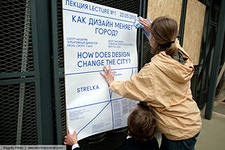 Критерии оценки проектной деятельности
Убедительное обоснование актуальности выбранной темы (проблемы).
Нестандартность и оригинальность решений.
Научный кругозор и теоретическая грамотность.
Самостоятельность суждений.
Общественная (практическая и исследовательская) значимость.
Организация работы в команде (если проект был групповым).
Логичность и последовательность.
Выбор оптимальных методов исследования.
Обоснованность суждений.
Грамотность оформления результатов работы по проекту (наглядность, разнообразие представленной информации: таблицы, плакаты, видеоматериалы, компьютерные презентации).
Успешная реализация проекта, выполнение задач и достижение ожидаемых результатов.
Эффекты от реализации проекта
Обучающий
    (знание новых теорий, понятий, документов и т.д.)
Воспитательный
    (формирование гражданской культуры, преодоление правового нигилизма, развитие социальной активности молодёжи и т.д.)
Институциональный
    (появление в школе новых органов управления)
Административный
    (взаимодействие различных частников образовательного процесса, улучшение эффективности управления школой)
Социальный
    (улучшение здоровья, формирование толерантности и т.д.)
Организация обсуждения итогов проектной работы
Что изменилось в школе после проведения проекта?
Может ли проект иметь дальнейшее продолжение? В каком направлении?
Что может быть улучшено и на что обращено больше внимания при проведении проекта в дальнейшем или в других школах?
Каковы основные результаты проекта? Как они соотносятся с выдвинутыми ранее целями и задачами, а также ожидаемыми результатами?
Насколько высока была активность обучающихся?
Изменилось ли отношение школьников, учителей, родителей к проблеме?
Важные отличия проектной деятельности